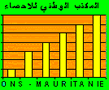 REPUBLIQUE ISLAMIQUE DE MAURITANIE

HONNEUR-FRATERNITE-JUSTICE
Atelier régional des Nations Unies sur l’évaluation des recensements et les enquêtes post-censitaires


                         


                                                          Présenté Par :
                           Dadde Ould Wedadde Conseiller Technique du DG
 
              A l'Hôtel Diplomat  du 07 au 11 Décembre  à Tunis
Introduction
Le territoire est découpé en 13 Wilayas (Région), 53 Moughatas (département) et 216 communes ; 


il compte aussi à la date du recensement de 2000 plus de 5 000 localités rurales de taille variable;


La cartographie censitaire a pris en considération ce découpage de manière à pouvoir déterminer l’effectif de la population des différentes unités administratives;
Historique de collecte des données
Avant l’indépendance, aucune opération de collecte de données démographiques, au plan national, n'avait été réalisée en Mauritanie.

A l’accession à la souveraineté nationale, les informations statistiques disponibles provenaient essentiellement du recensement des principaux centres urbains et de l’enquête démographique réalisés, respectivement en 1962 et en 1965.

En 1977, la Mauritanie a réalisé son premier Recensement Général  de la population qui a constitué la principale source de données sur l'état et la structure de la population de l’époque.  Par la suite, deux recensements généraux de la population et de l’habitat ont été respectivement exécutés en 1988 et en 2000, la préparation du quatrième RGPH en cours.
Historique de collecte des données (suite)
En outre, plusieurs opérations d’enquêtes ont été effectuées dont les principales sont : 

l’Enquête Nationale Mauritanienne sur la Fécondité (ENMF) en 1981;
l’Enquête sur la Santé de la Mère et de l’Enfant (MMCHS) en 1990-1991;
l’Enquête sur la Migration et l’Urbanisation en 1993;
une série d’enquêtes sur les Conditions de Vie des Ménages (EPCV) de 1987-2008;
l’Enquête Démographique et de Santé de Mauritanie (EDSM) en 2000-2001;
l’Enquête sur la Mortalité Infantile et le Paludisme (EMIP) en 2003-2004;
l’Enquête par grappes à indicateurs multiples (MICS) en 2007;
Enquête de référence sur l’Analphabétisme 2008 ;  
Et plusieurs autres opérations statistiques;
Forces et faiblesse du dernier RGPH
Le Recensement général de la population et de l’habitat réalisée en 2000 a comme atout majeur le fait que le retard dans son exécution n’a été que de deux ans puisqu’il avait été prévu en 1998. Cette situation est meilleure que celle observées dans beaucoup d’autres pays africains.

Par ailleurs, les résultats provisoires ont été publiés à temps : trois mois environ après l’achèvement de la collecte. Bien que certaines données et produits du RGPH ont pris du retard, les principaux indicateurs ont été publiés dans des délais raisonnables (entre un an et trois ans) et des ateliers régionaux de diffusion ont été organisés. Aussi, une base de données a pu être constituée et les résultats ont servi à l’élaboration du Cadre Stratégique de Lutte contre la Pauvreté.

Enfin, le RGPH 2000 a permis le renforcement des capacités des cadres de l’ONS notamment en matière de conception et d’analyse.

Malgré ces avantages, le RGPH passé a connu de grandes difficultés qui ont conduit à des faiblesses de taille dont on peut citer : (i) l’absence d’une évaluation technique; (ii) le retard dans l’achèvement des analyses.
Difficultés
L’étendue du territoire de la Mauritanie (plus 1 million de KM2).

L’existence des population nomades (difficulté de les recenser à cause de la mobilité). 

Le choix des période de collecte (hivernage, période vacances etc.). 

La mobilités des cadres formés et expérimentés.
ENQUETE DE COUVERTURE DE 2000
Nombre des DRs de L’EPC est de 5 pourcent;

Trois strates était retenue en milieu sédentaire : Nouakchott, autres villes et rural;

L'exploitation de l'enquête a permis d'évaluer le taux de couverture selon les strates considérées et a été exploitée en deux phases :

1- Exploitation manuelle : collationnement des données de l'enquête et celles du recensement par appariement DR à DR, ménage à ménage, individu à individu enregistrement par enregistrement.  Il en résulte une évaluation de taux de couverture du recensement;
2- Exploitation informatique : c'est l'étape de vérification, tabulation, et saisie qui a conduit à une appréciation de la couverture et de la qualité des données.
Leçons tirées
Les leçons à tirer du dernier  RGPH 2000 et qui peuvent être capitalisées pour l’exécution du RGPH 2010 sont les suivantes :

respecter le calendrier d’exécution et de gestion des activités;

renforcer les capacités des cadres de l’ONS notamment en matière d’analyse;

Engager plus de contrôle et de supervision pour améliorer la qualité des données;

Veiller à une bonne exécution de l’enquête de couverture ;

Associer les utilisateurs à l’élaboration des questionnaires et à la diffusion des  produits du recensement;

Malgré l’existence et le fonctionnement d’autres sources des données (Etat civil, santé, éducation, agriculture, …), force est de constater que la production statistique reste encore peu importante et peu fiable. Par conséquent, il est nécessaire d’améliorer la qualité des données de ces structures productrices des données en vue de réduire les coûts des recensements;
JE VOUS REMERCIE